Министерство образования и науки Пермского края
Новое в системе образования лиц с ограниченными возможностями здоровья
Каткова Ирина Геннадьевна, заведующий сектором по работе с детьми с ОВЗ
 отдела общего образования управления общего, дополнительного образования
 и воспитания Министерства образования и науки Пермского края
Система общего образования детей с ОВЗ
Формы обучения:
Специальные образовательные условия:
Проекты:
23 185
обучающихся с ОВЗ
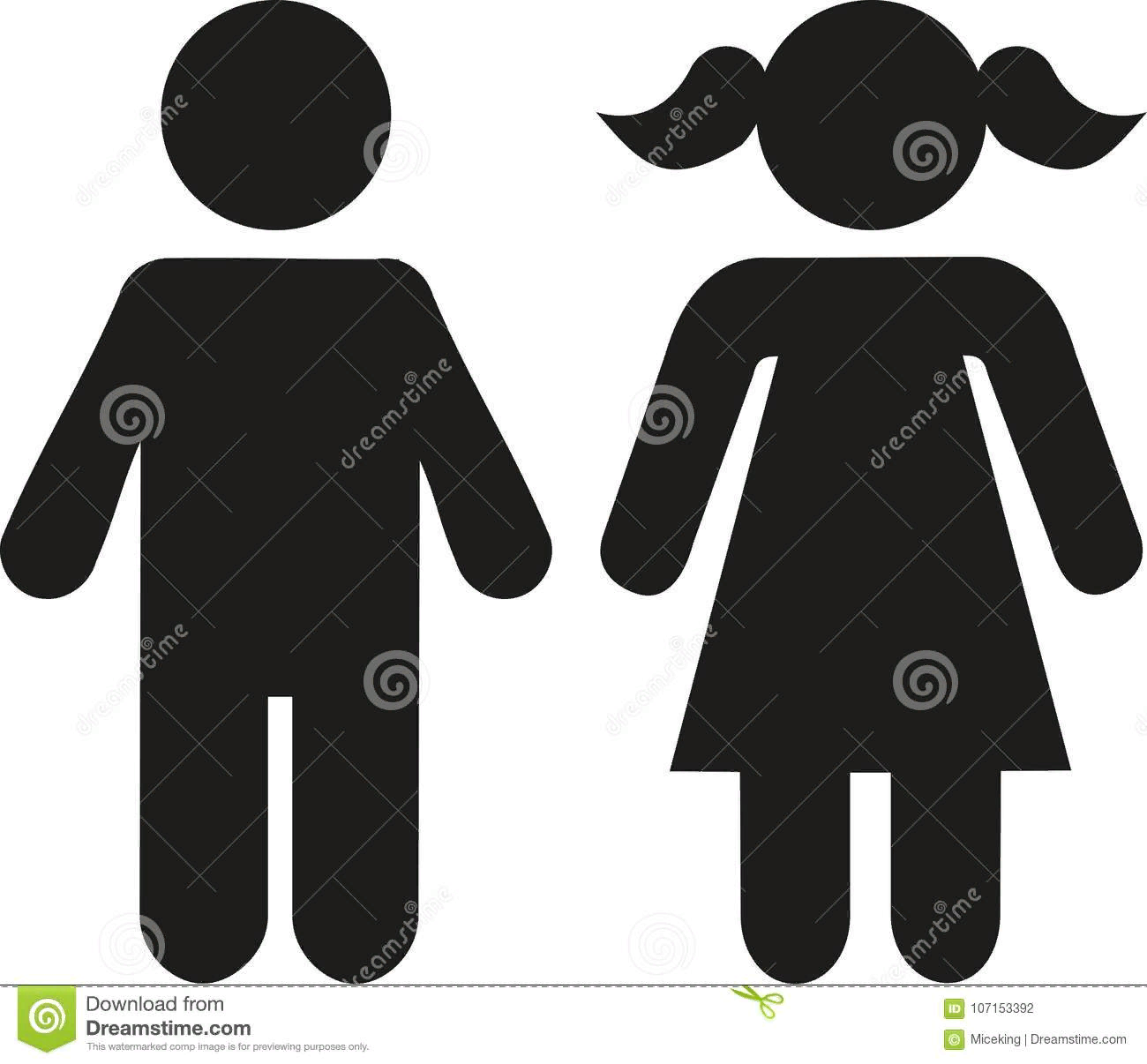 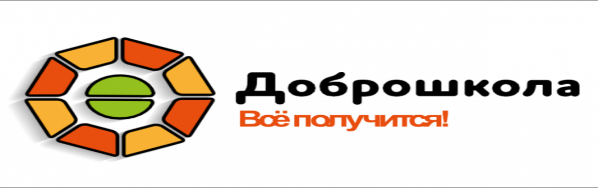 Оборудование для дистанционного 
обучения детей-инвалидов
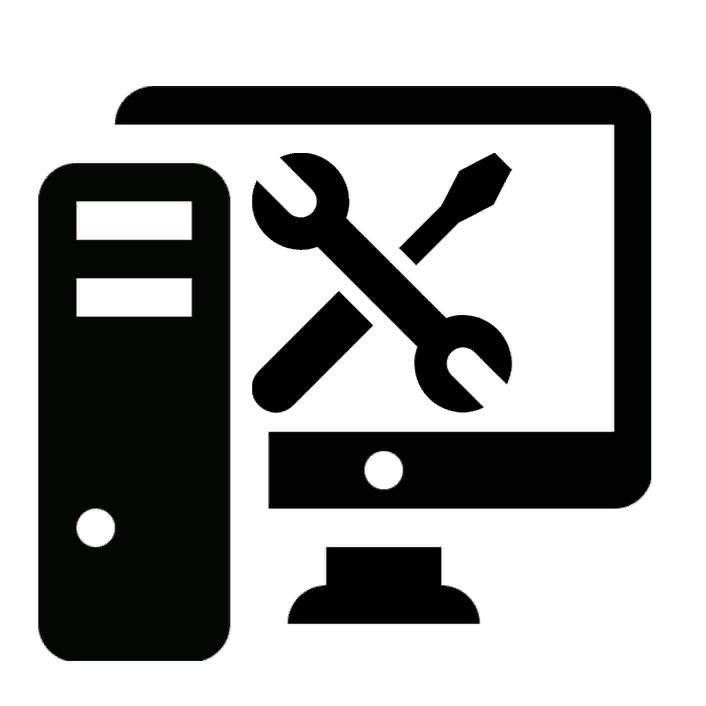 «Доброшкола»
41 
коррекционная школа
«Ментальное здоровье»
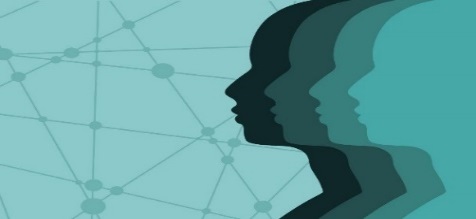 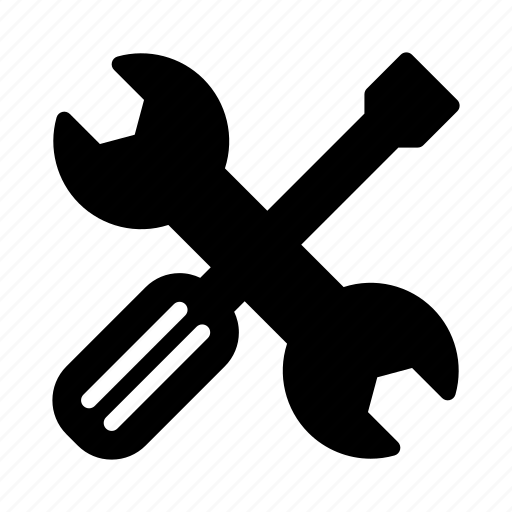 Оборудование для мастерских
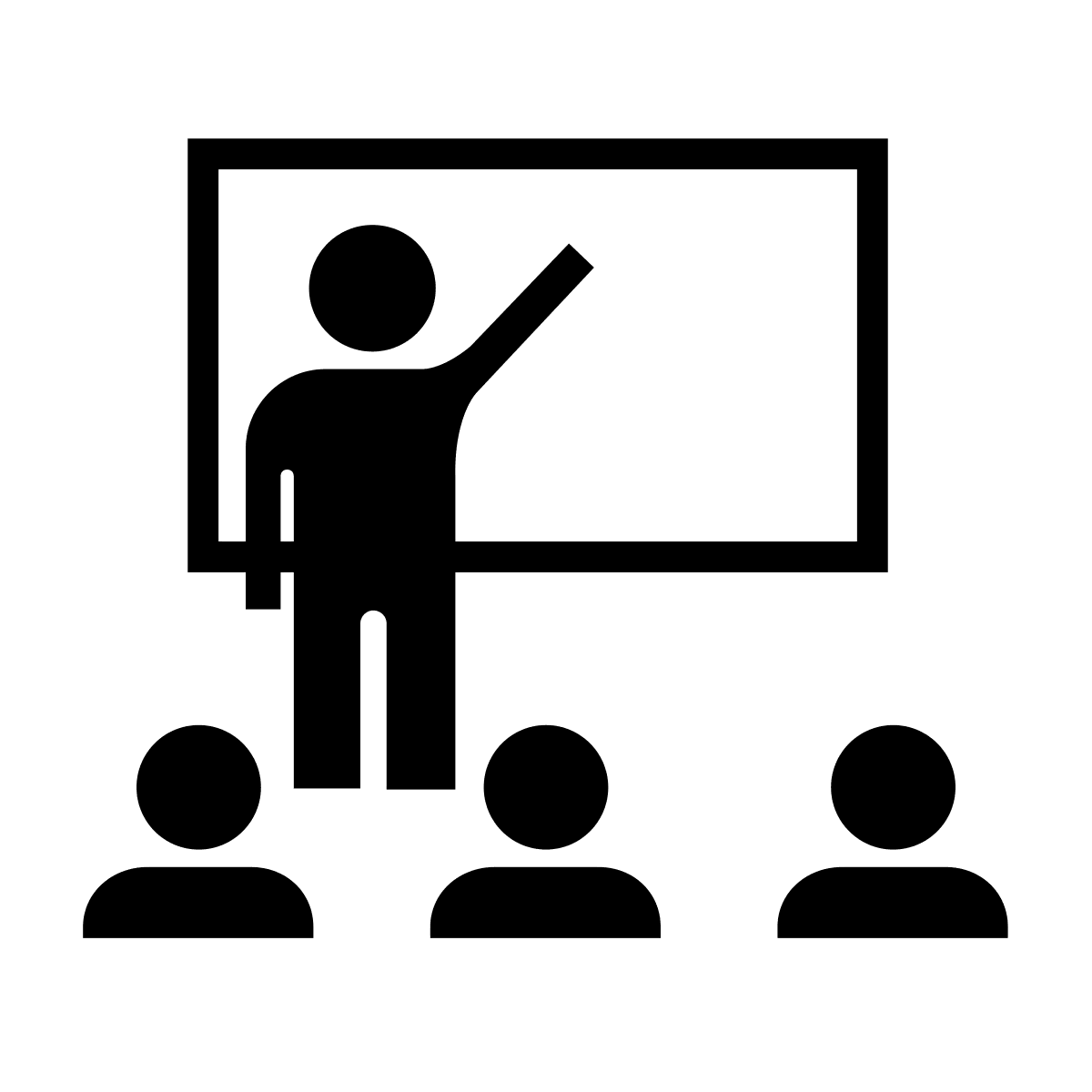 1 624 
коррекционных класса
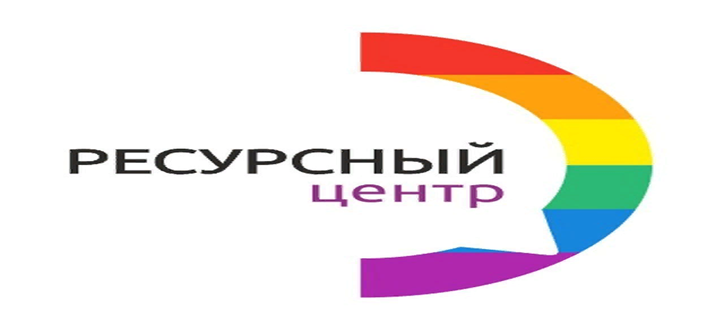 Оборудование для психолого-педагогического сопровождения
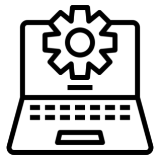 6
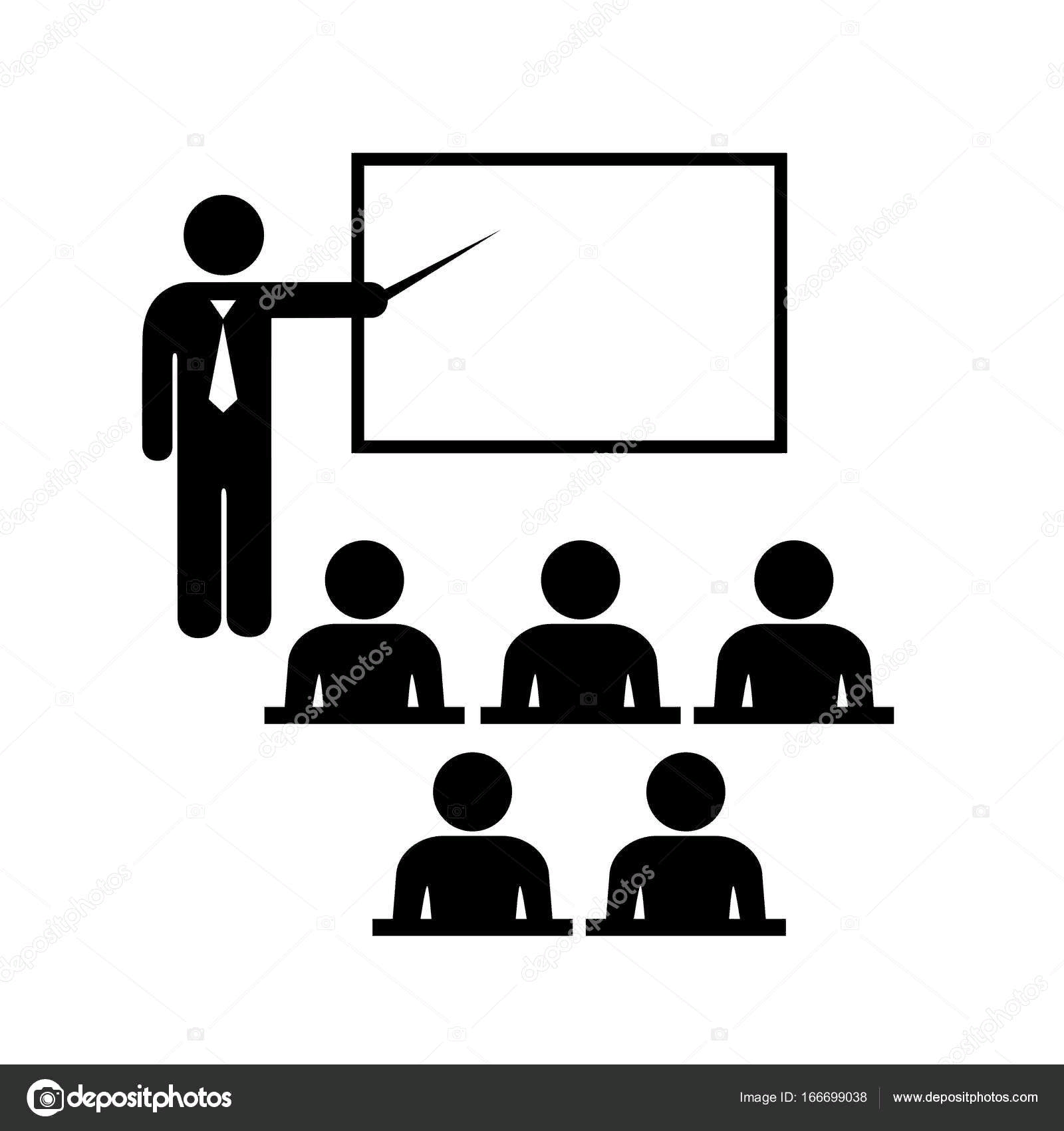 5 426
инклюзивных классов
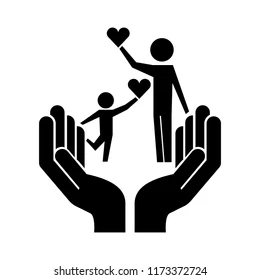 Диагностический инструментарий для ПМПК
2 «Ресурсных класса»
2 «Автономных класса»
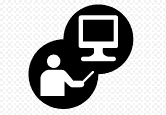 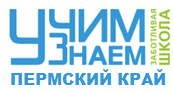 «Учим.Знаем»
Профессиональное самоопределение детей с ОВЗ
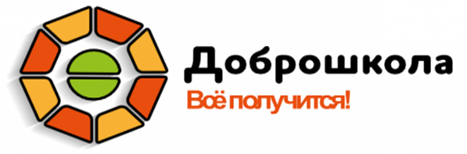 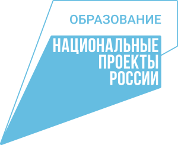 Обновление МТБ мастерских (кожевенная, столярная, картонажно-переплетная, обувного дела, поварского дела), сенсорной комнаты, оборудования для адаптивной физкультуры, кабинетов специалистов (логопеда, дефектолога, психолога), мультстудий и т.д.   
      
      2022г. – школа-интернат № 4 г. Перми, коррекционная школа-интернат г. Оса
Финансирование в 2022 г.: 15,9 млн.руб
к 2024 г. 17 школ для детей с ОВЗ
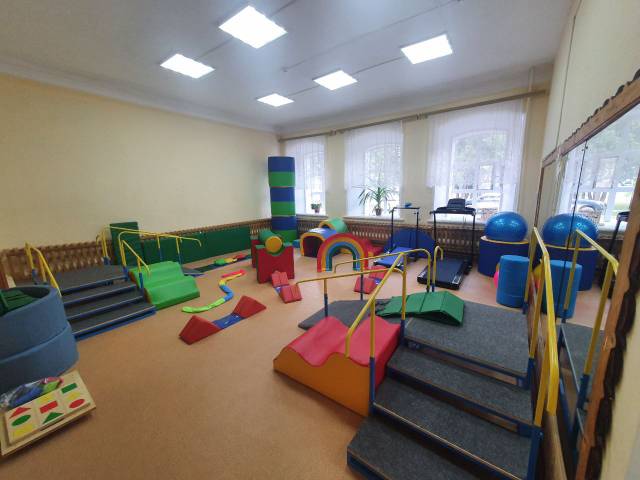 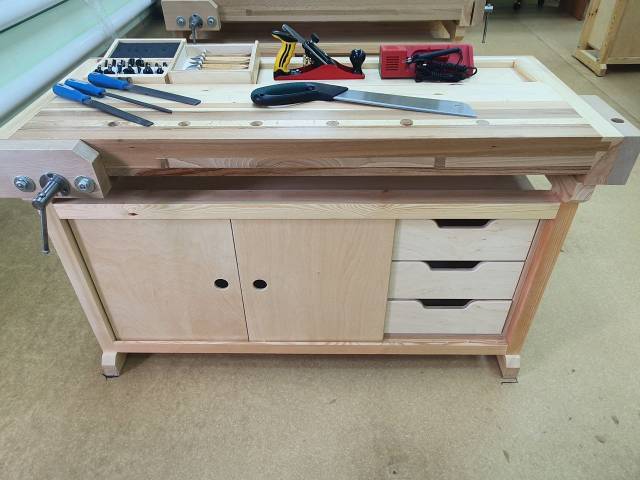 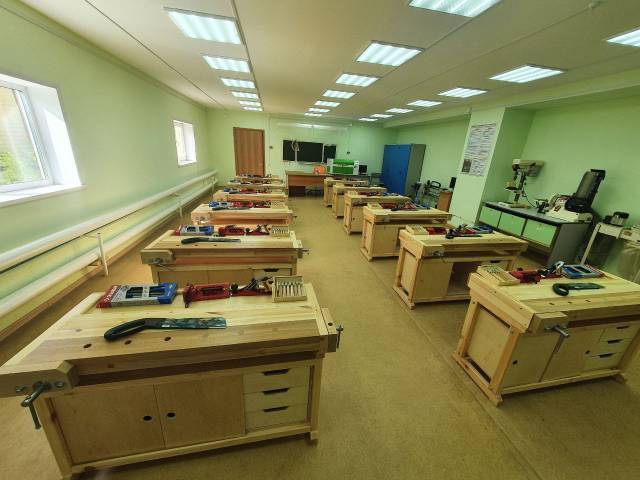 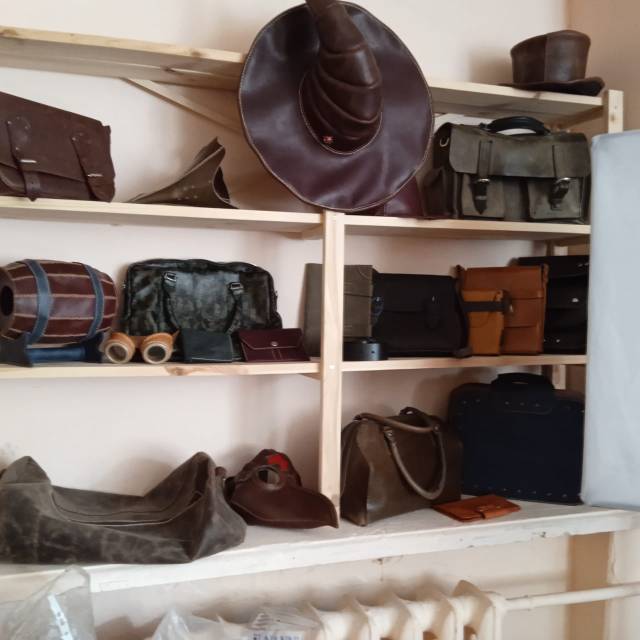 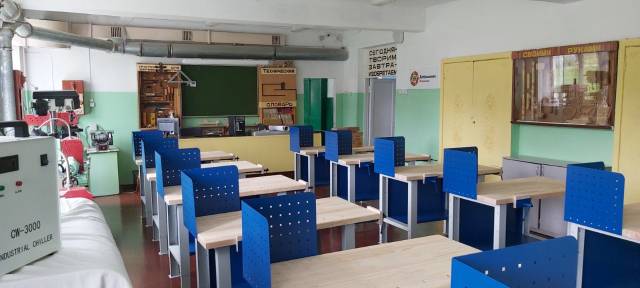 Кожевенная мастерская
Столярная мастерская
Кабинет АФК
2020 г., 2021 г. – 3 школы (г. Пермь, г. Березники, г. Лысьва) – региональные Центры по поддержке образования лиц с ОВЗ
Профпробы на базе школ;

Семинары, стажировки,
конференции для педагогов на базе Центров;

Участие в научных исследованиях в рамках сотрудничества с институтом коррекционной педагогики
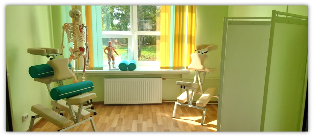 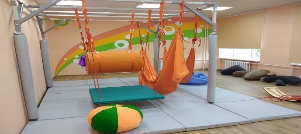 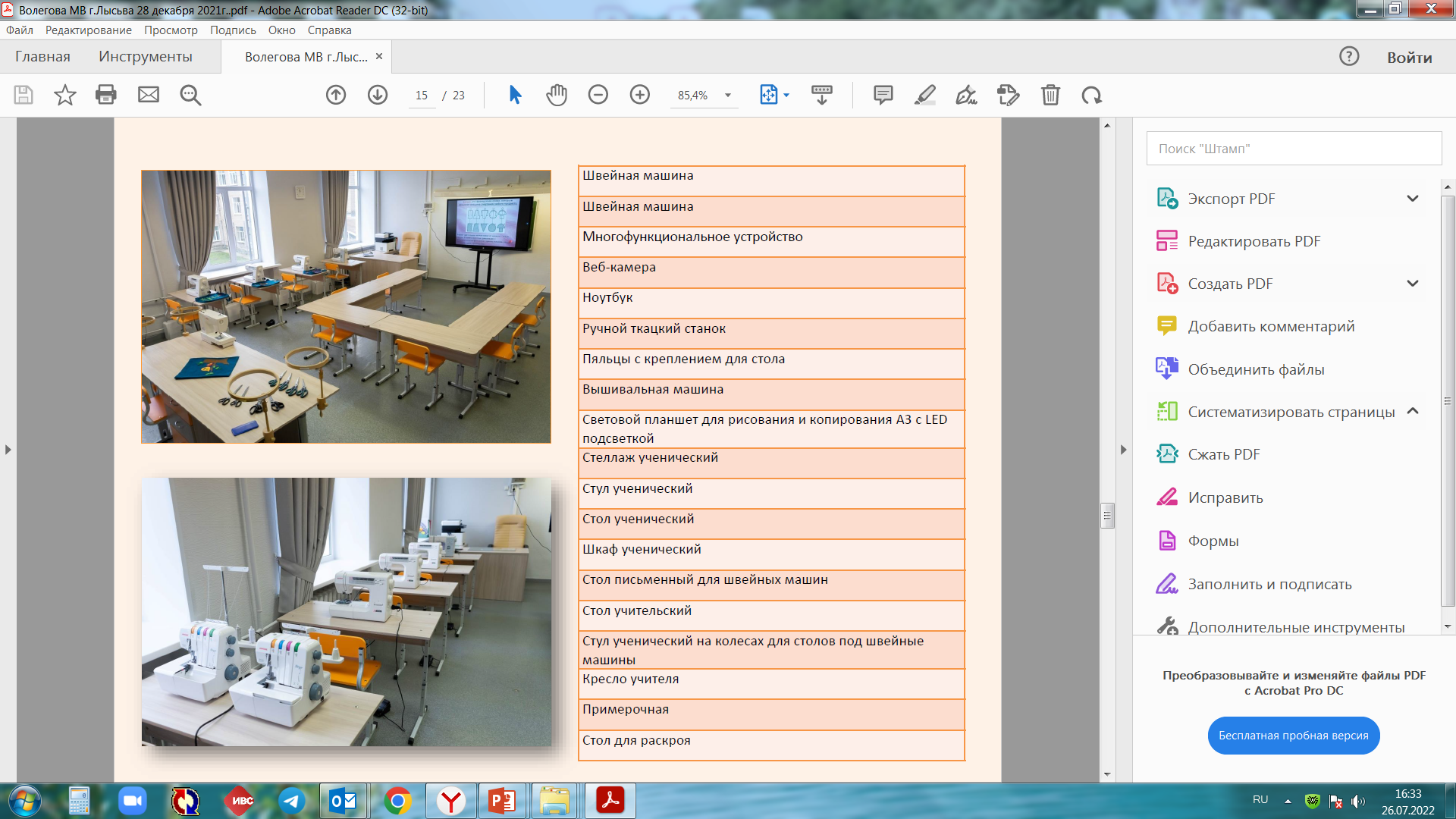 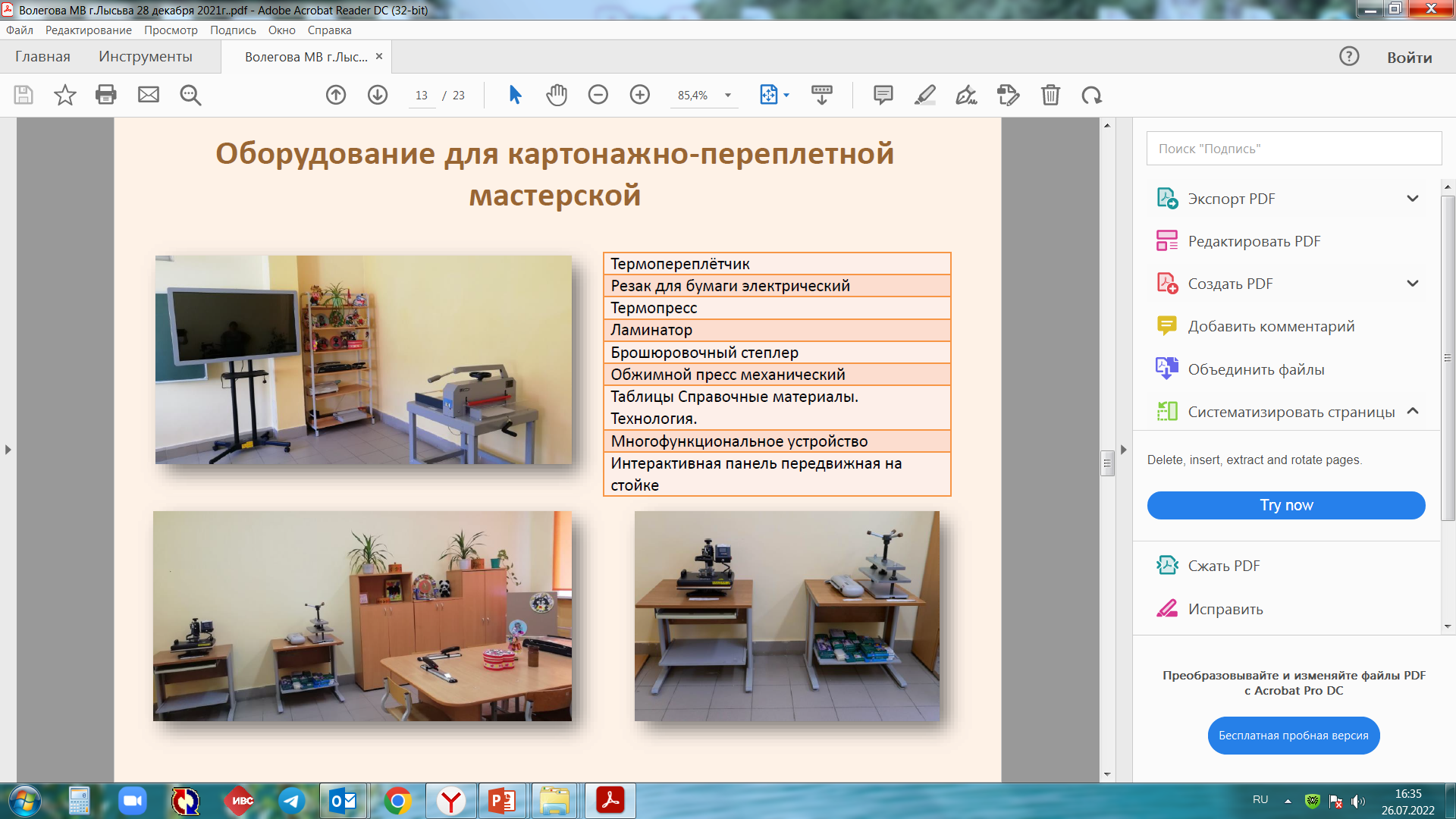 Кабинет массажного дела
Комната сенсорной   интеграции
Картонажно-переплетная мастерская
Швейная мастерская
Проект ПФО «Ментальное здоровье»
Центры в системах: образования, здравоохранения, социального развития
Ранее выявление и сопровождение лиц с РАС
В образовании:
ФГБОУ ВО «Приволжский исследовательский медицинский университет» Минздрава России.
ФГБОУ ВО «Московский государственный психолого-педагогический университет».
Площадка по 
Сопровождению
лиц с РАС
соглашения
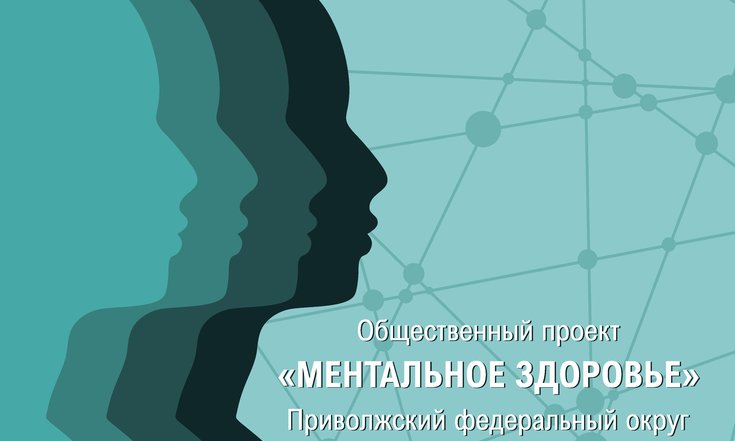 Открытие «Ресурсных групп»
                   «Ресурсных классов»
Повышенный коэффициент
с 2022г. Пермский край в проекте
Региональная ресурсная площадка по поддержке образования обучающихся с РАС
Визуальное расписание
информационное, методическое, экспертное сопровождение деятельности образовательных организаций Пермского края по образованию, психолого-педагогическому сопровождению детей с РАС

анализ статистических данных в Пермском крае по оказанию психолого-педагогической помощи детям с РАС

проведение мониторинга предоставления образовательных услуг детям с РАС по заключениям психолого-медико-педагогической комиссии 

обобщение, внедрение, распространение современных технологий обучения, психолого-педагогического сопровождения детей с РАС в образовательных организациях Пермского края
дефектологи
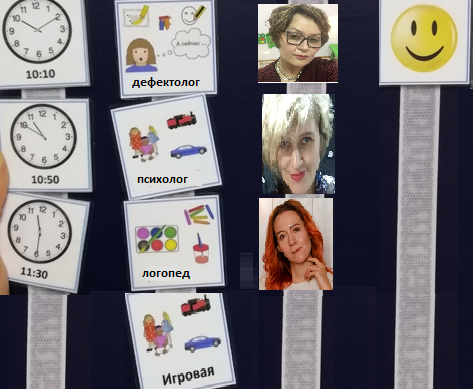 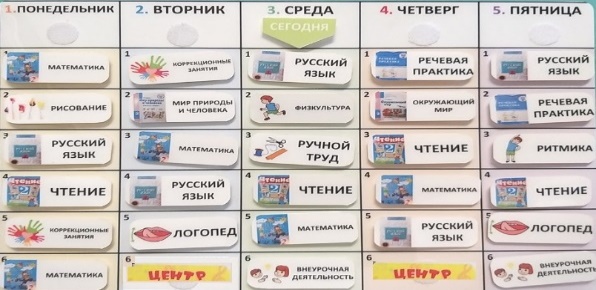 логопеды
психологи
методисты
Оборудование для коррекционно-развивающей работы с детьми с РАС
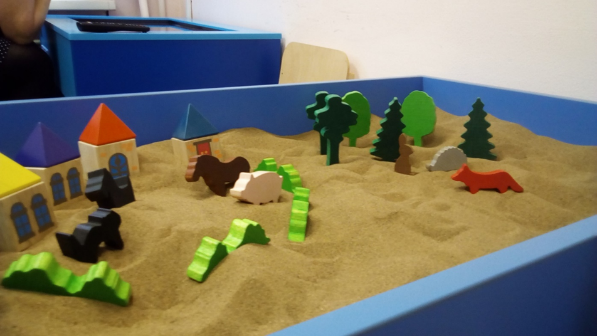 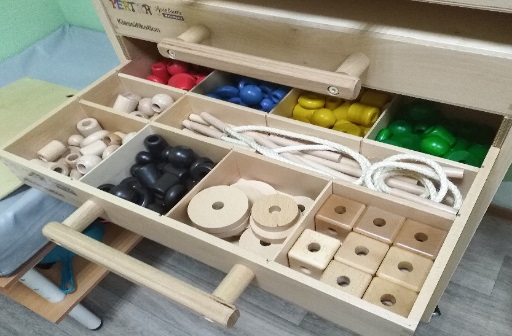 Мониторинг и статистический анализ
Консультирование и обучение родителей
Консультирование и обучение специалистов ОО
Индивидуальные коррекционно-развивающие занятия 
с детьми
Информационно-методическая деятельность
Экспертиза программ, условий обучения, динамики развития
5
Коррекционно-развивающая среда для обучающихся с ОВЗ, в т.ч. с РАС, в образовательных организациях
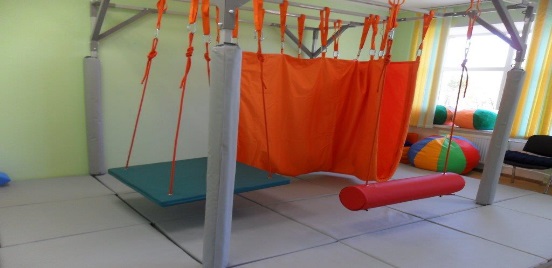 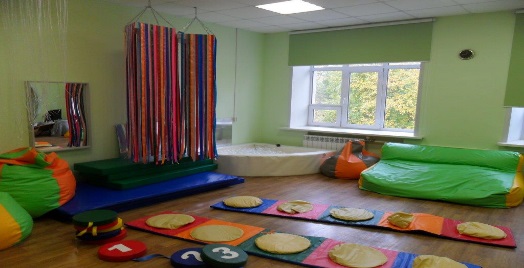 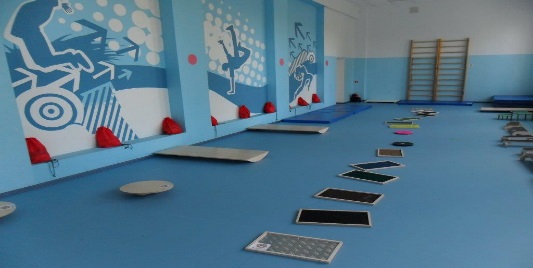 Общеобразовательная школа-интернат Пермского края
Кабинет ЛФК
Кабинеты сенсорной интеграции
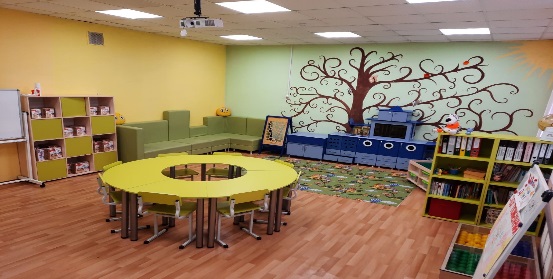 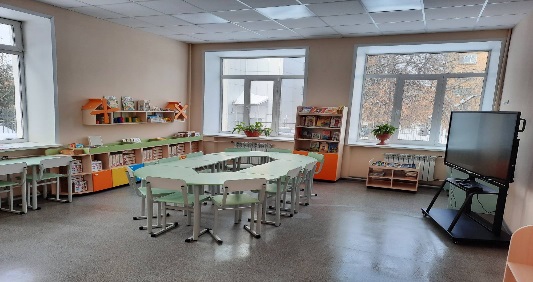 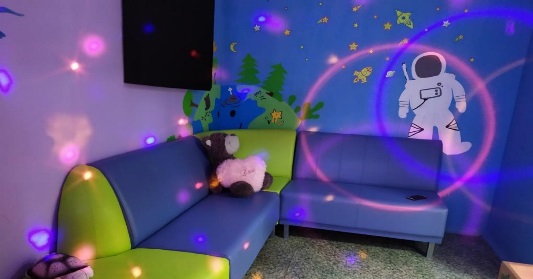 Школа № 18 для обучающихся с ОВЗ г. Перми
Учебные кабинеты
Кабинет сенсорной интеграции
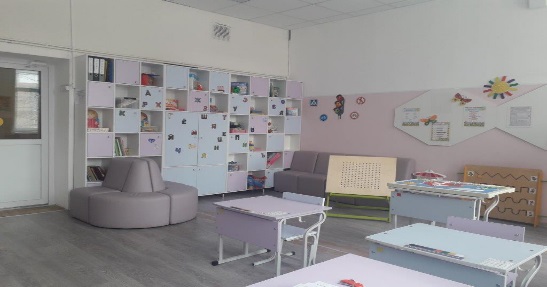 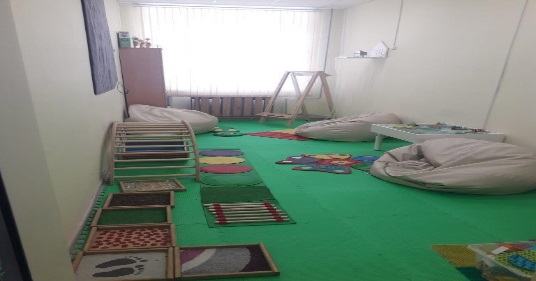 Школа № 154 для обучающихся с ОВЗ г. Перми
Кабинет ЛФК
Учебные кабинеты
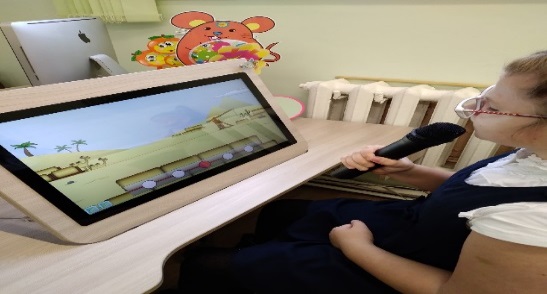 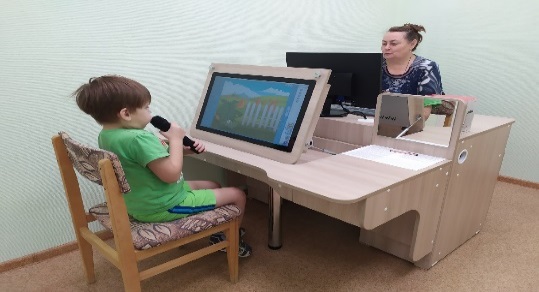 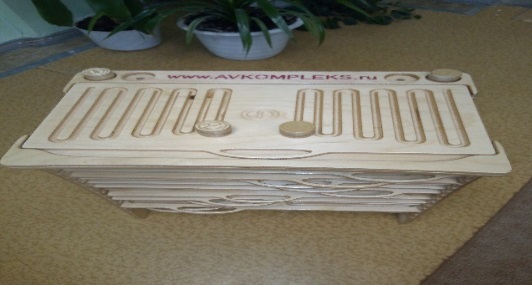 Общеобразовательные школы 
(438 учреж.)
 с инклюзивными классами  
 (Усть-Качкинская школа, школа 15 
г. Соликамска и др.)
6
Тренажер для графо-моторных навыков
Занятия за логопедическим столом
Коррекционно-развивающая среда в автономном и ресурсных группах/классах для обучающихся с ОВЗ, в т.ч. с РАС
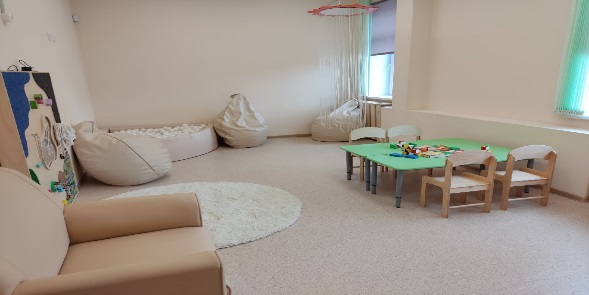 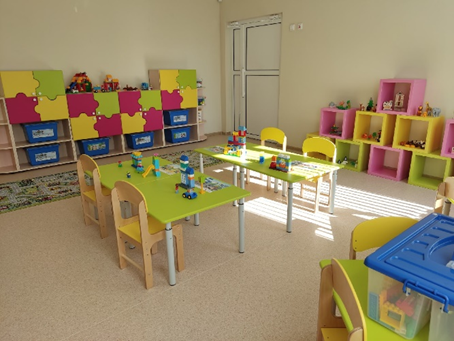 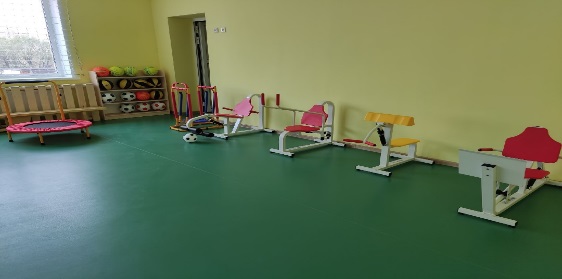 Ресурсные группы для детей с ОВЗ
Помещение группы
Кабинет лого конструирования
Физкультурный зал
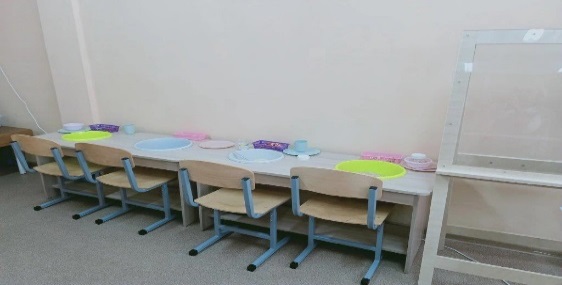 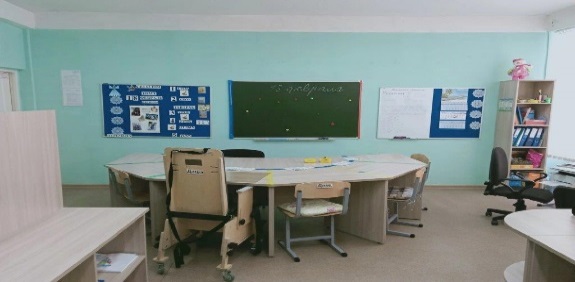 Автономный класс для обучающихся с ОВЗ
в СОШ № 122 г. Перми
Кабинет коррекционно-развивающих занятий
Учебные кабинеты
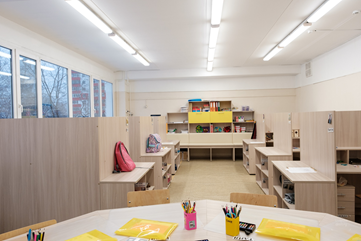 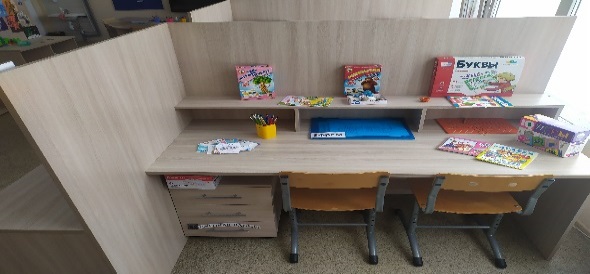 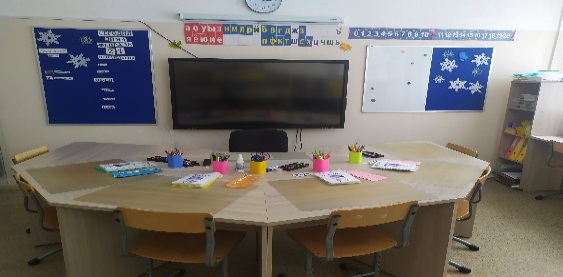 Автономный класс для обучающихся с ТМНР
в СОШ №47г. Перми
Учебный кабинет
Индивидуальное учебное место
Учебный кабинет
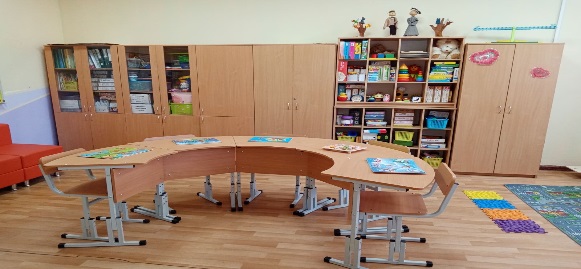 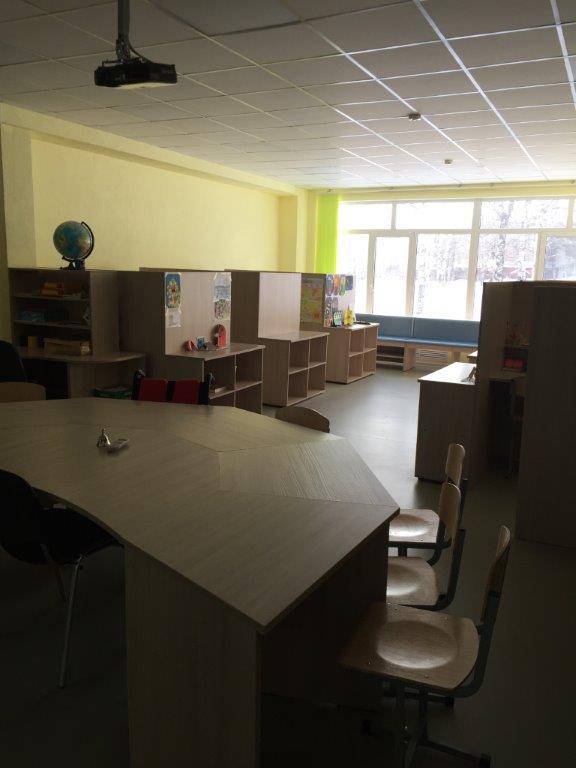 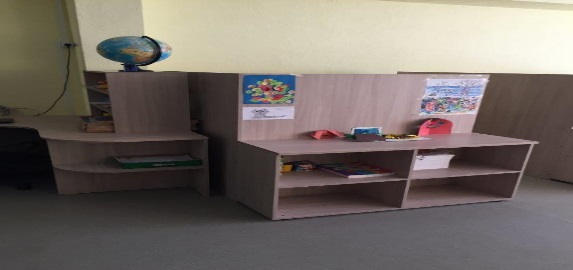 Ресурсный класс для обучающихся с РАС 
в г. Лысьва
7
Индивидуальное рабочее место
Учебный кабинет
Кабинет коррекционно-развивающих занятий
Региональная «дорожная карта» мероприятий по развитию инклюзивного общего и дополнительного образования, детского отдыха, созданию специальных условий для обучающихся с инвалидностью, с овз на долгосрочный период (до 2030г.)
Утверждена приказом МОиН ПК от 17 марта 2022г. № 26-01-06-234
Региональный план (комплекс мер) по развитию психологической службы в системе общего образования и среднего профессионального образования. 
Срок – до 30 ноября 2022г.
8